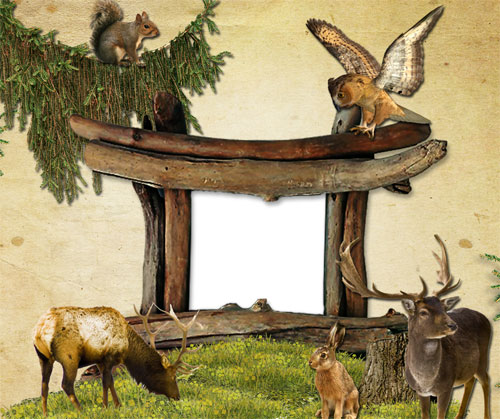 Тема: Разнообразие    животных .
Урок окружающего мира
по программе «Школа России»
Учитель начальных классов 
Ильина Альбина Владимировна
Биология
ботаника
зоология
Наука
    о растениях
Наука
о животных
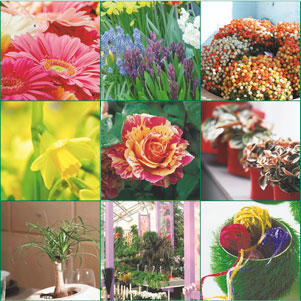 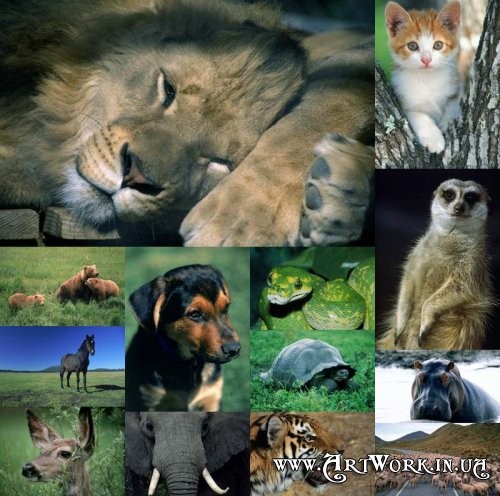 Исследуем:
На какие группы делятся животные?

2. Каковы отличительные признаки животных каждой группы?
Животные
Одноклеточные
Многоклеточные
беспозвоночные
позвоночные
Черви
Моллюски
Иглокожие
Раки
Паукообразные
Насекомые
Рыбы
Земноводные
Пресмыкающиеся
Птицы
Млекопитающие
Животные
Одноклеточные
Многоклеточные
беспозвоночные
позвоночные
Черви
Моллюски
Иглокожие
Раки
Паукообразные
Насекомые
Рыбы
Земноводные
Пресмыкающиеся
Птицы
Млекопитающие
Физминутка
Беспозвоночные
Внутри тела не имеют костного скелета, его главной части –позвоночника
Черви 
(дождевой червь, пиявки)
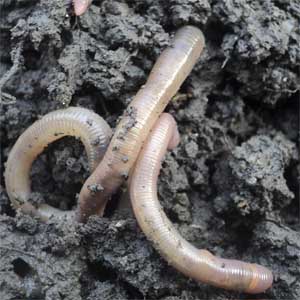 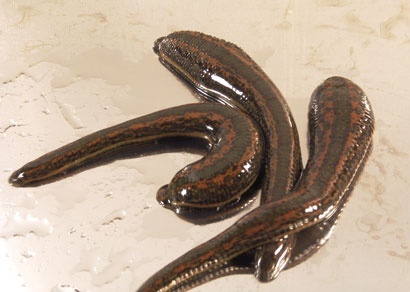 Моллюски
Признаки: мягкое тело, обычно защищено раковиной
Улитки, слизни, осьминоги, кальмары, каракатицы
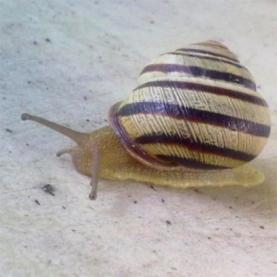 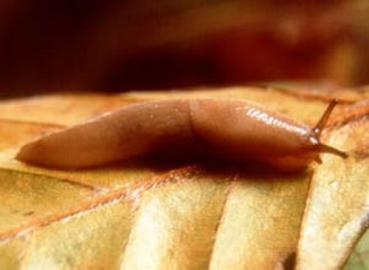 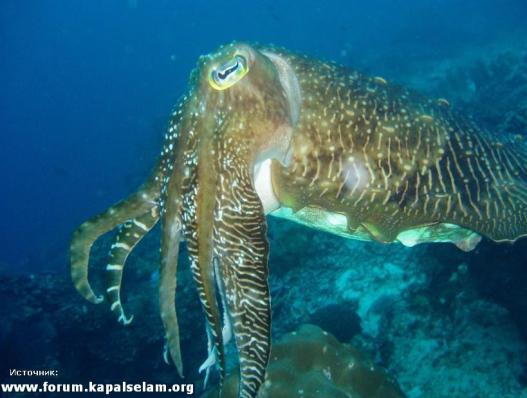 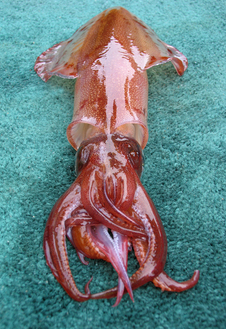 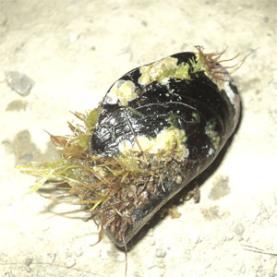 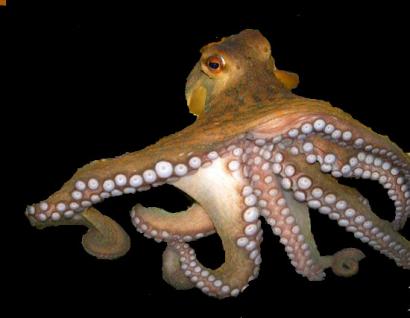 Иглокожие
Признаки:   имеются иголки
Морские звезды, морские ежи, морские лилии, морские огурцы
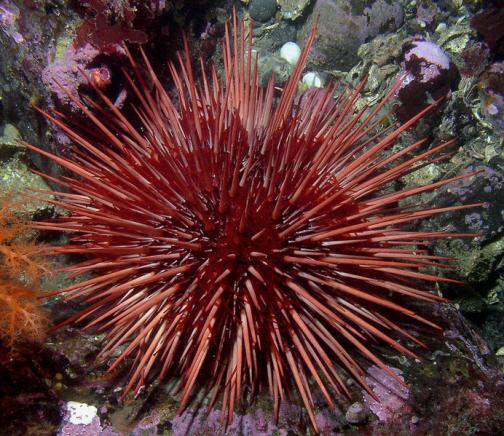 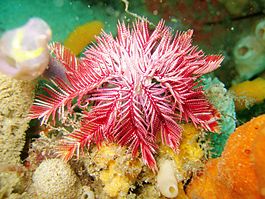 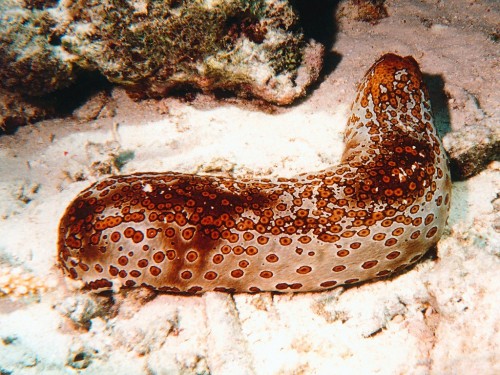 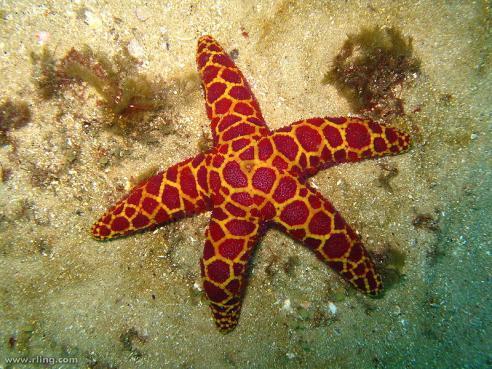 Ракообразные
Признаки: имеют пару усиков и жабры.
раки, крабы, креветки, мокрицы
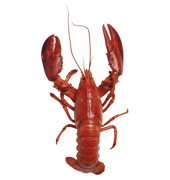 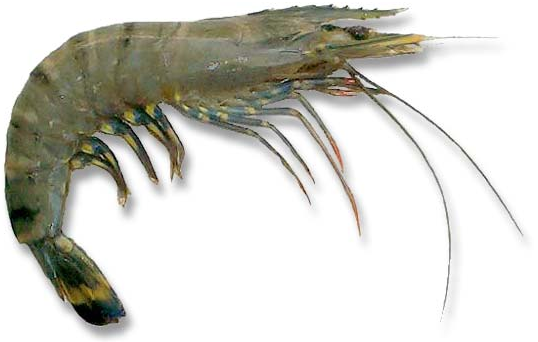 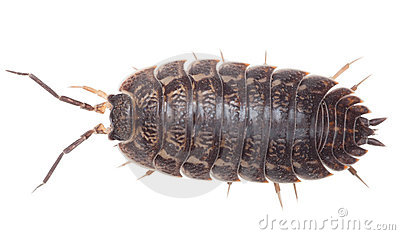 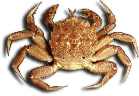 Паукообразные
Признаки: имеют 8 ног.
Скорпионы, сенокосцы, пауки, клещи.
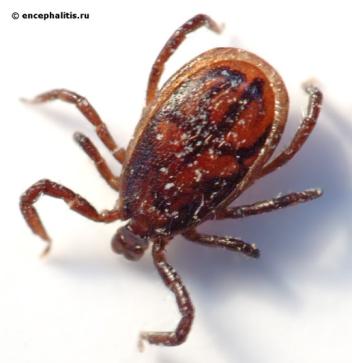 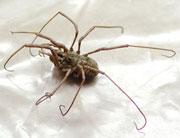 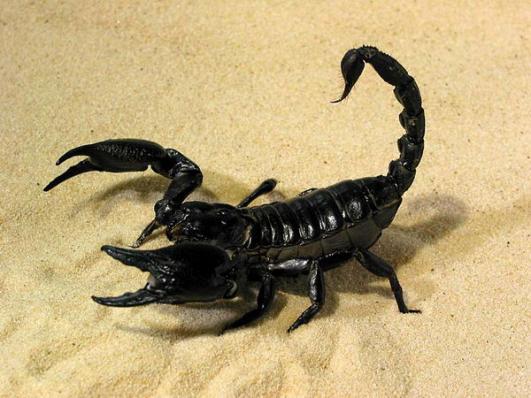 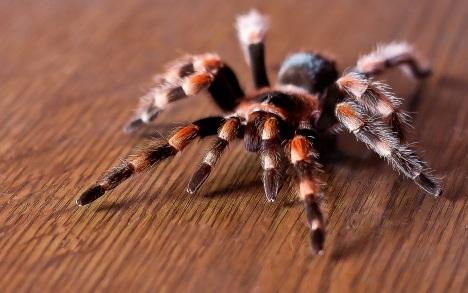 НАСЕКОМЫЕ
Признаки: имеют 6 ног.
Жуки, бабочки, стрекозы, пчёлы, мухи.
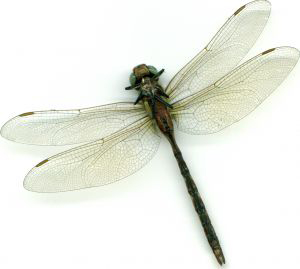 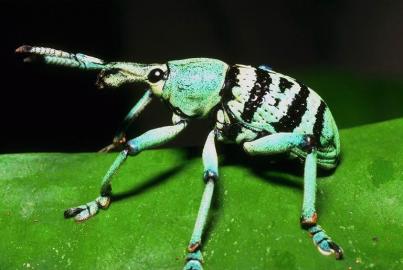 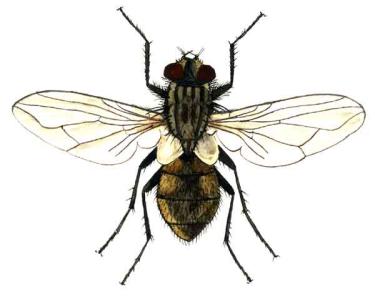 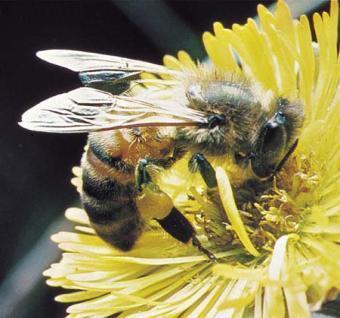 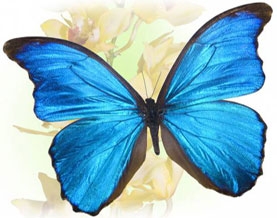 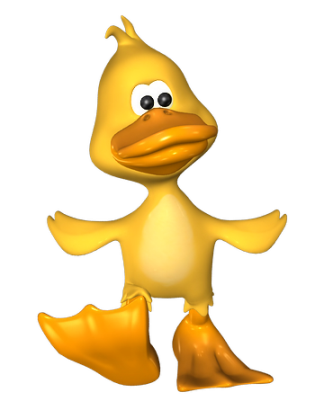 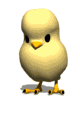 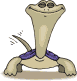 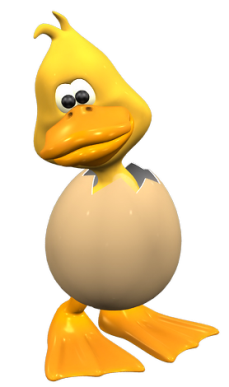 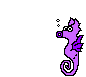 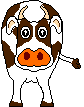 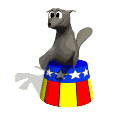 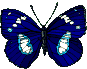 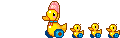 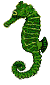 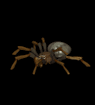 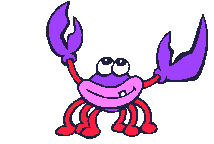 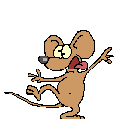 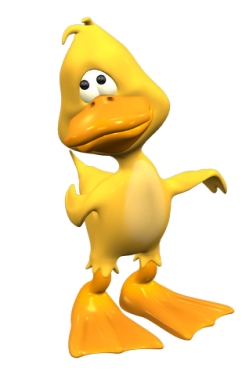 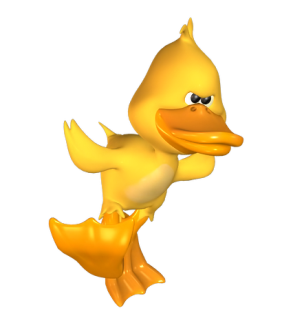 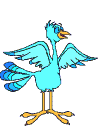 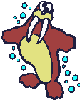 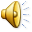 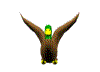 Позвоночные животные
Признаки –живут в воде, тело покрыто чешуёй, передвигаются при помощи плавников, дышат жабрами.
РЫБЫ
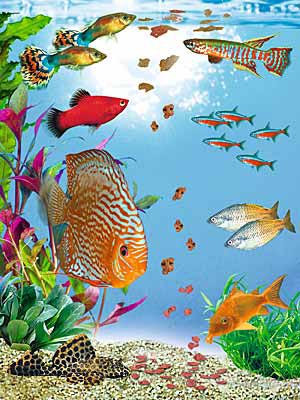 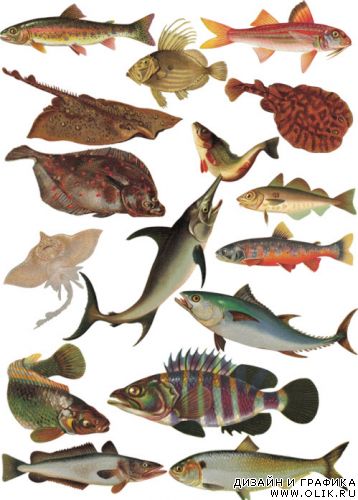 Земноводные
Признаки: часть жизни живут на суше, 
часть – в воде. Кожа голая, нежная.
Лягушки, жабы, тритоны.
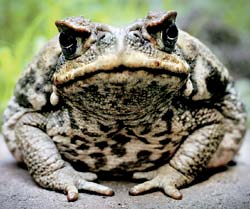 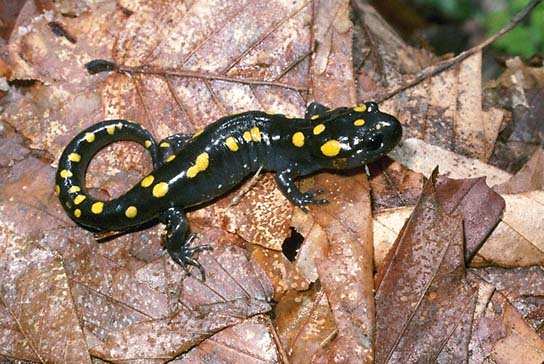 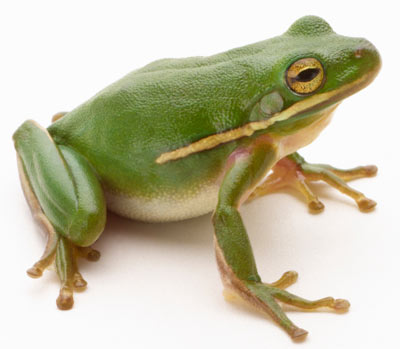 Пресмыкающиеся (рептилии)
Признаки: тело покрыто сухими чешуйками или панцирем
Ящерицы, змеи, черепахи, крокодилы.
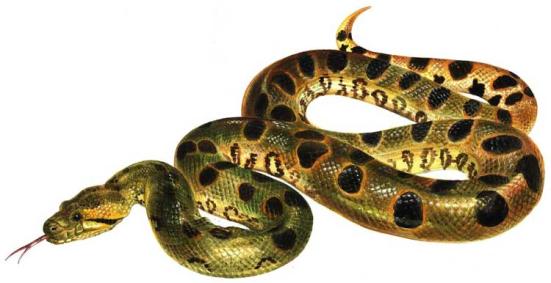 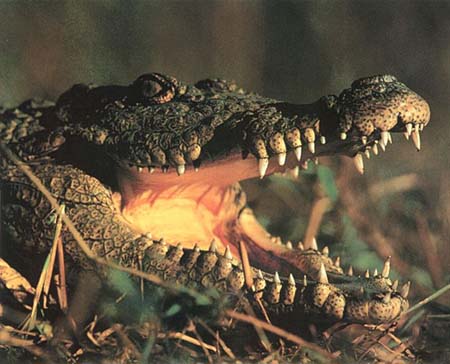 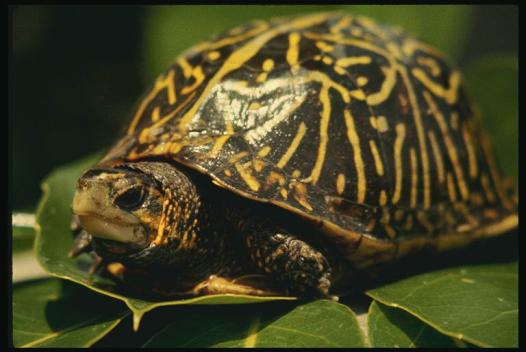 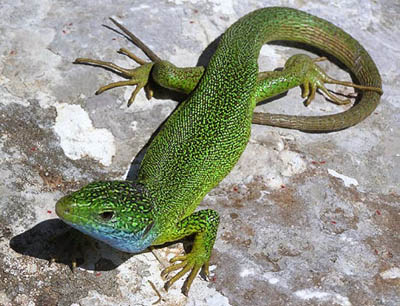 Птицы
Признаки: тело покрыто перьями.
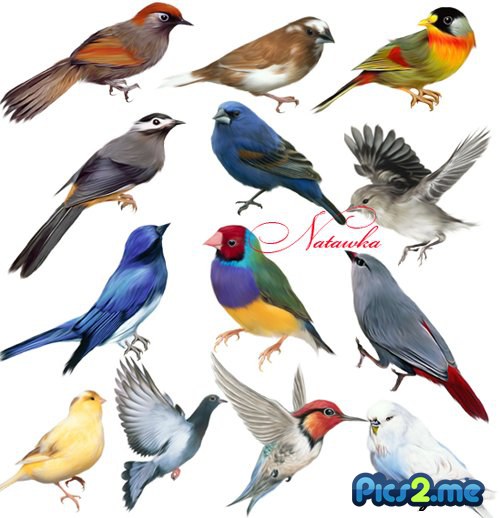 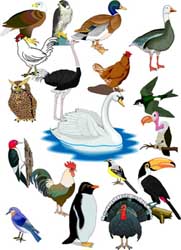 Звери или млекопитающие
Признаки: тело покрыто шерстью.
Детёнышей кормят молоком.
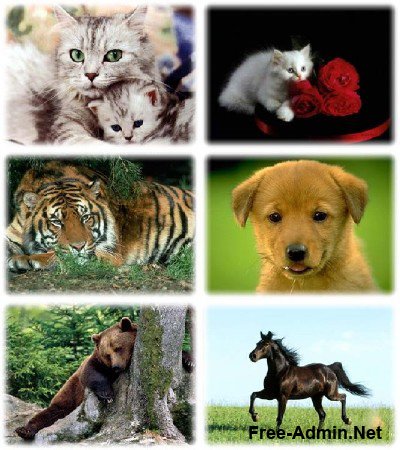 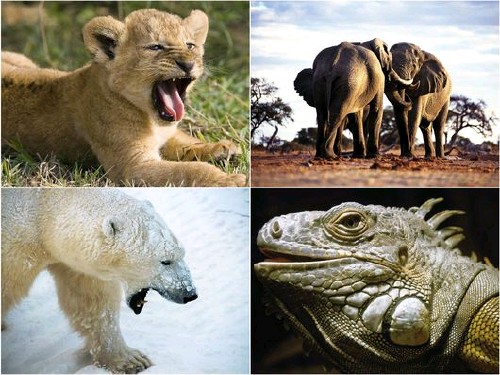 Одноклеточные
Амёба

2. Инфузория туфелька
     и другие.
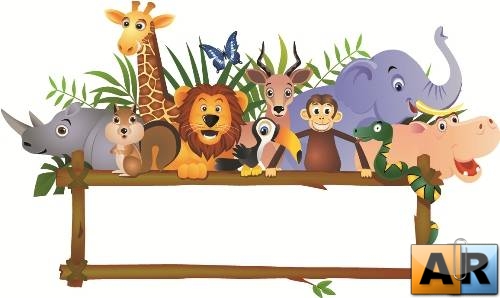 Спасибо за урок!
http://www.fotoved.ru/index.php?div=img-view&gallery=020_dogs&page=1&image=foto_dogs_13 собака
http://www.fotoved.ru/index.php?div=img-view&gallery=080_insects&page=1&image=foto_insects_16 жук
http://cytoplazma.ru/foto_jivotnyh/foto_mollyuskov.html маллюски
http://www.fotoved.ru/index.php?div=img-view&gallery=085_reptiles&page=3&image=foto_reptiles_51 рептилии
http://cytoplazma.ru/foto_jivotnyh/foto_chervey.html черви
http://www.fotoved.ru/index.php?div=img-view&gallery=120_paintings_birds&page=1&image=paintings_birds_25 птицы
http://www.izosoft.ru/cgi-bin/cat_mono_big.cgi?disk=mc001&img=019_308.jpg раки
http://www.fotoved.ru/index.php?div=img-view&gallery=065_cow&page=1&image=foto_cow_03 корова
http://edu.altami.ru/research/infusorian.html одноклеточные
http://www.zaycev.net/pages/191/19155.shtml - фонограмма песни
http://animalpix.ru/category/fish/рыба
http://www.origins.org.ua/page.php?id_story=378-каракатица
http://www.zaycev.net/pages/191/19155.shtml - фонограмма песни
http://www.notepaper.ru/view/3124. html паук
http://900igr.net/Detskie_prezentatsii/Biologija.Morskie_zhiteli/Ljagushki_2.files/detskie_kartinki_zhivotnykh_028_Vostochnyj_triton.html тритон
http://ww.lenagold.ru/fon/clipart/a/anim40.html утки
http://ianimal.ru/topics/goloturii морской огурец
http://ru.wikipedia.org/wiki/%D0%A4%D0%B0%D0%B9%D0%BB:Strongylocentrotus_franciscanus.jpg иглокожие
http://lenagold.ru/fon/clipart/r/rak.html - рак
http://www.wday.ru/food/advices/_article/kalmary-gotovim-bystro-ivkusno/ кальмар
http://bester.at.ua/publ/1-1-0-10 - креветка
http://artwork.in.ua/clipart/204-klipart-na-temu-zhivotnye-ot-brandx-pictures.html - ЖИВОТНЫЕ
http://www.congratulatorycard.ru/photoscard/insert2270.html - фон
http://www.elephant.ru/images/toys/130/32181_.jpg - последний слайд